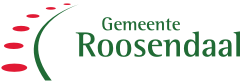 Herinrichting promenade en parkeerplaats winkelcentrum Lindenburg
Maandag 2 mei 2022
Herinrichting parkeerplaats en promenade winkelcentrum Lindenburg

2 mei 2022
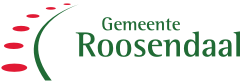 Aanleiding
Veiligheid op parkeerterrein verbeteren
(tegengaan van hardrijders en oversteken voetgangers verbeteren)
Tegengaan van fiets- en scooterbewegingen op promenade
Zichtbaarheid van winkels vergroten
Aantrekkelijk maken van promenade (versterken leef- en verblijfklimaat)
Vergroenen van promenade en winkelcentrum conform beleid “Roosendaal Natuurstad”
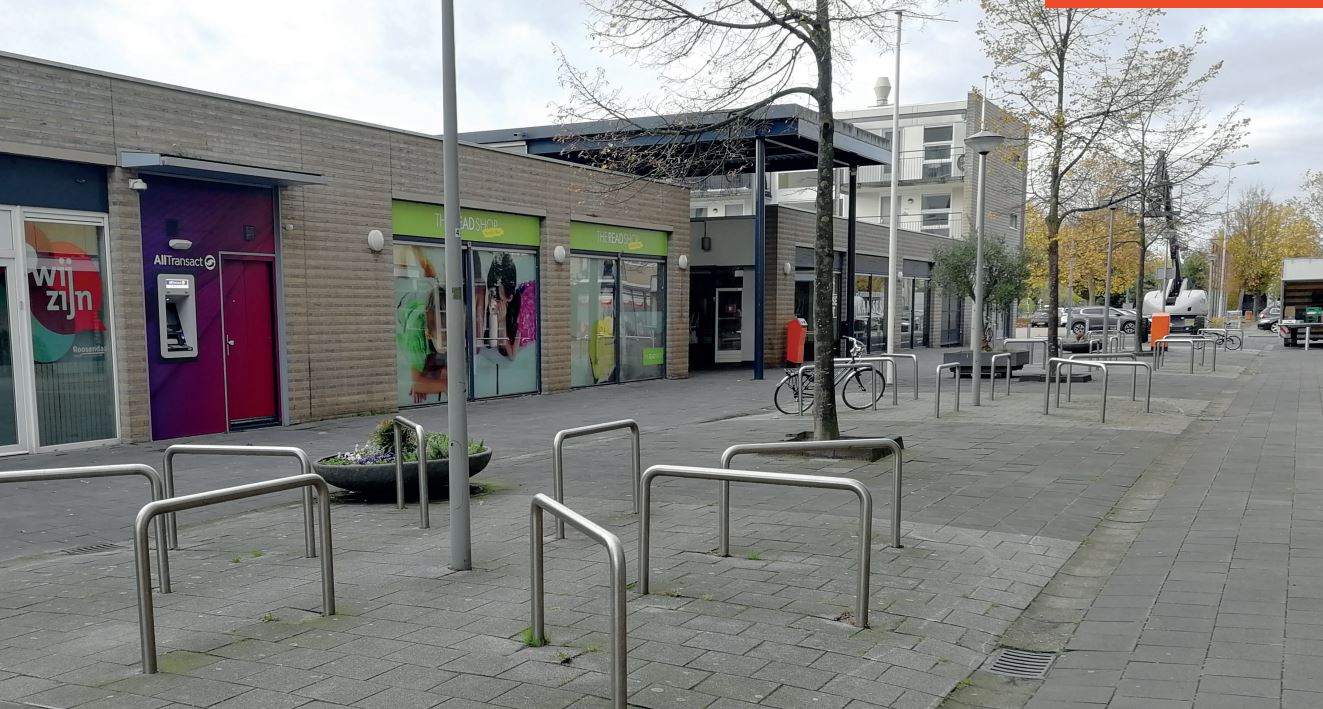 Herinrichting parkeerplaats en promenade winkelcentrum Lindenburg

2 mei 2022
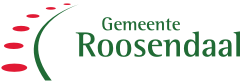 Voorlopig ontwerp
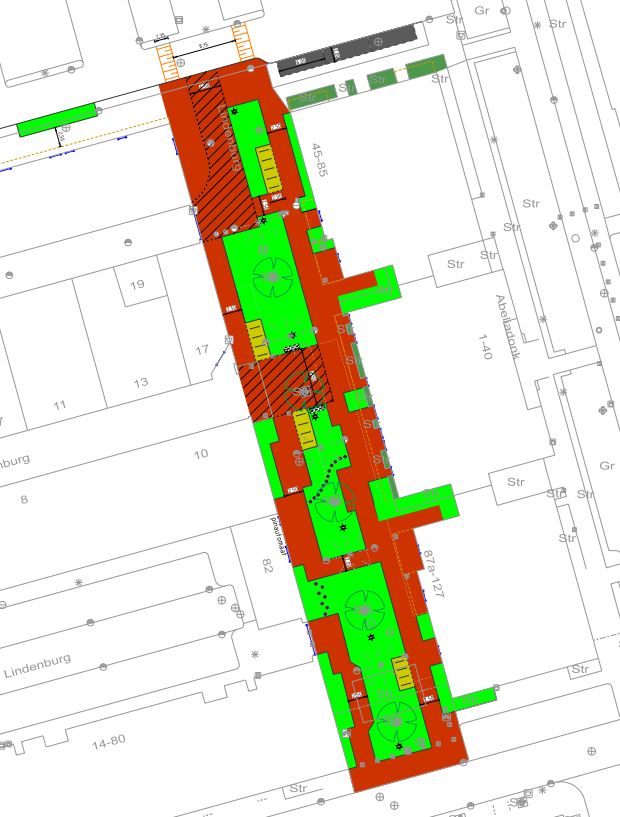 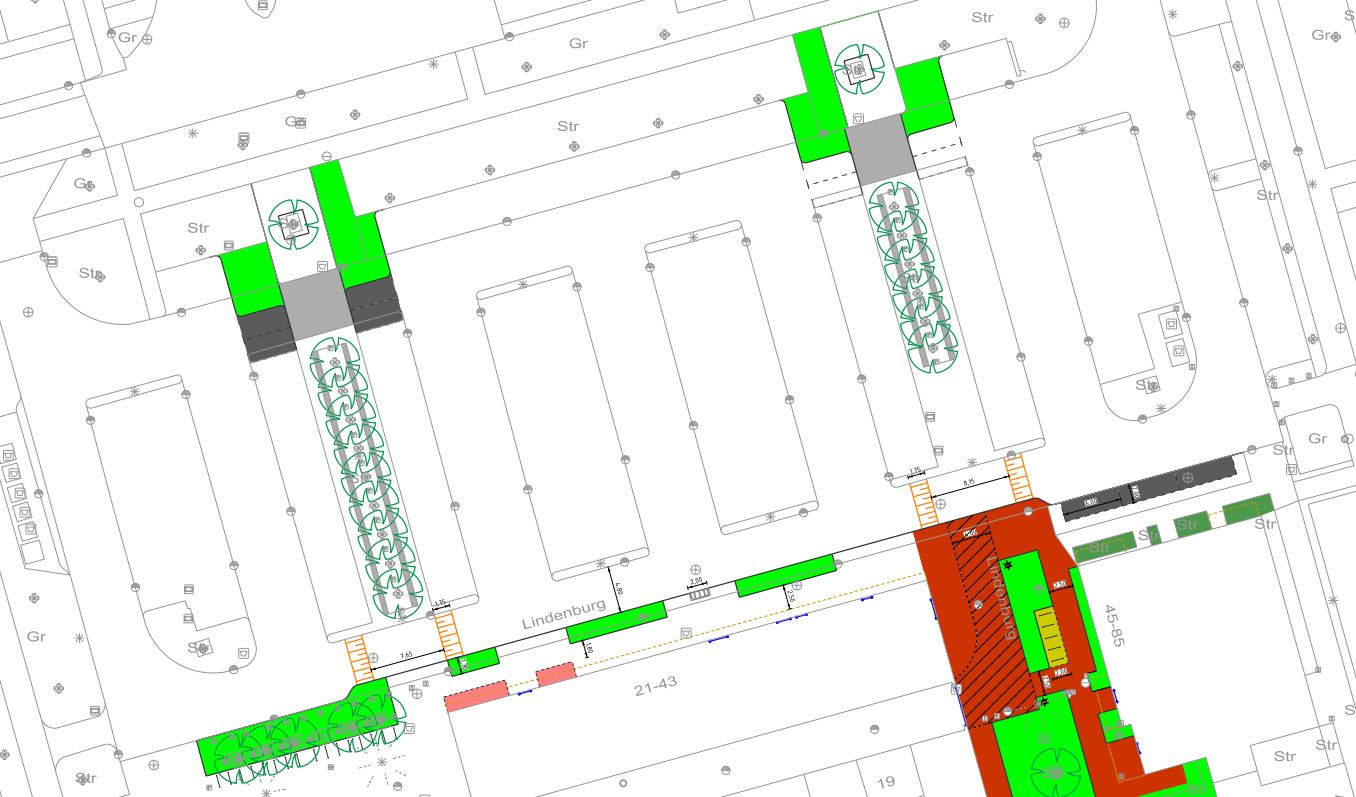 plus 1*
plus 1*
effectiever 3*
minus 6*
Parkeerterrein 
			Promenade
* = balans parkeren
Herinrichting parkeerplaats en promenade winkelcentrum Lindenburg

2 mei 2022
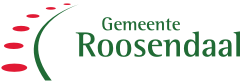 Groenplan
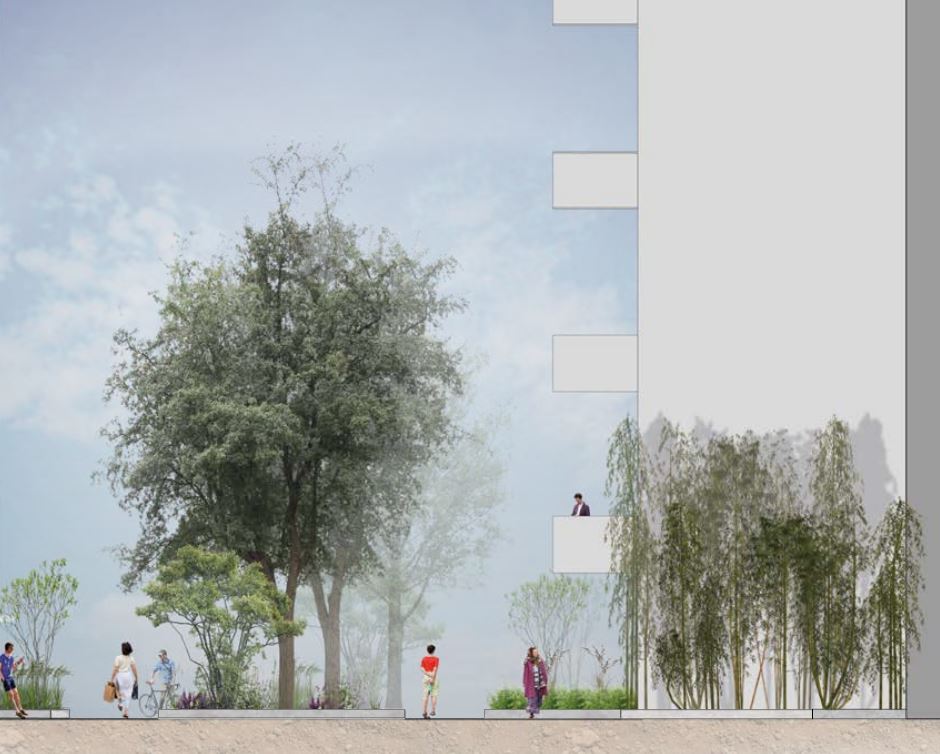 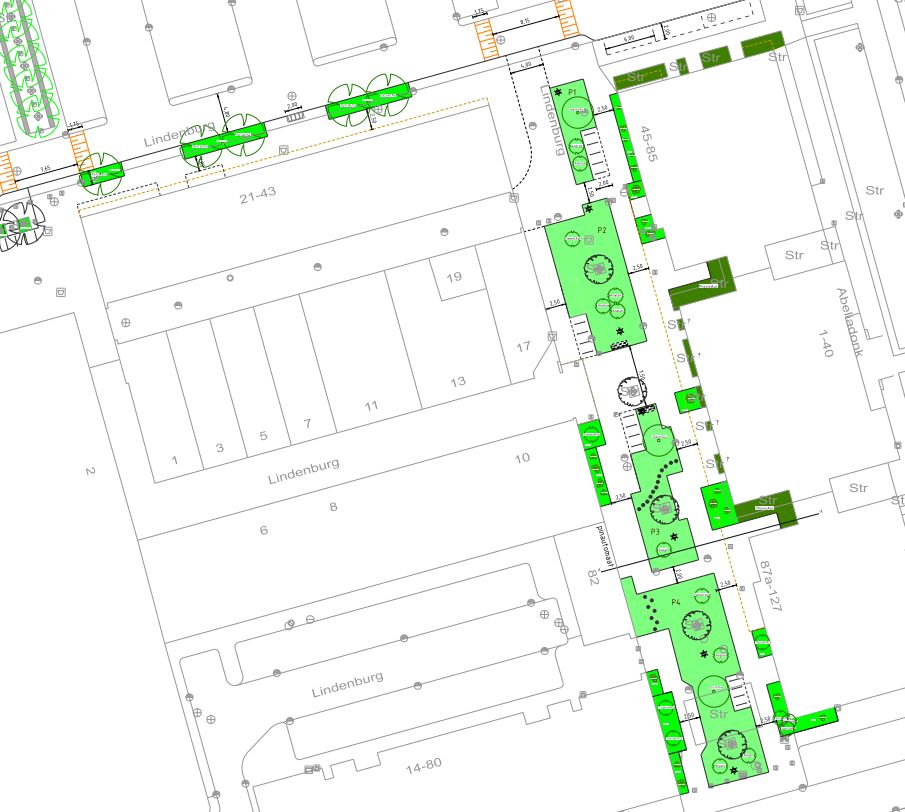 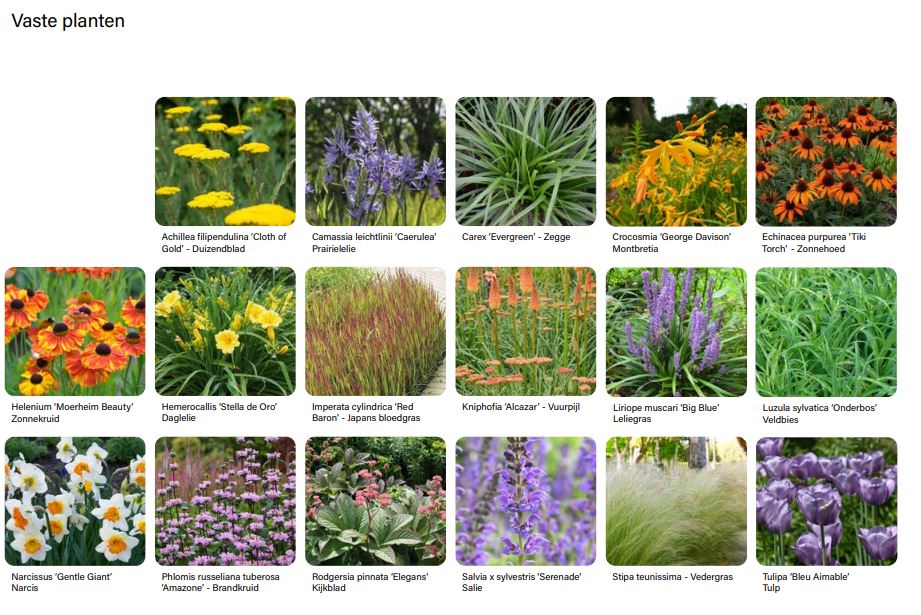 Herinrichting parkeerplaats en promenade winkelcentrum Lindenburg

2 mei 2022
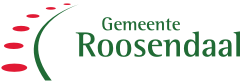 Verharding promenade
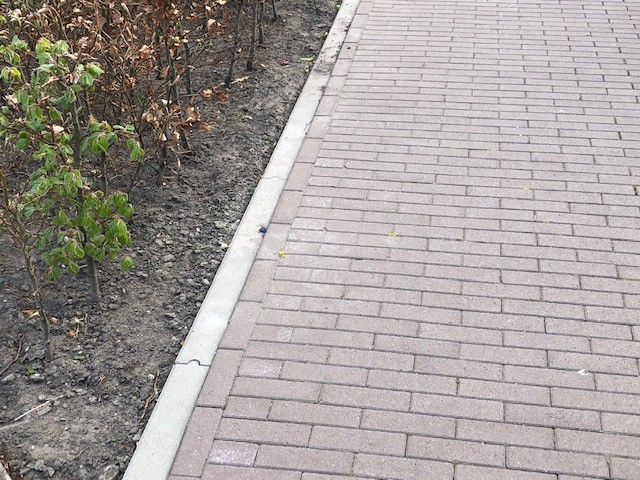 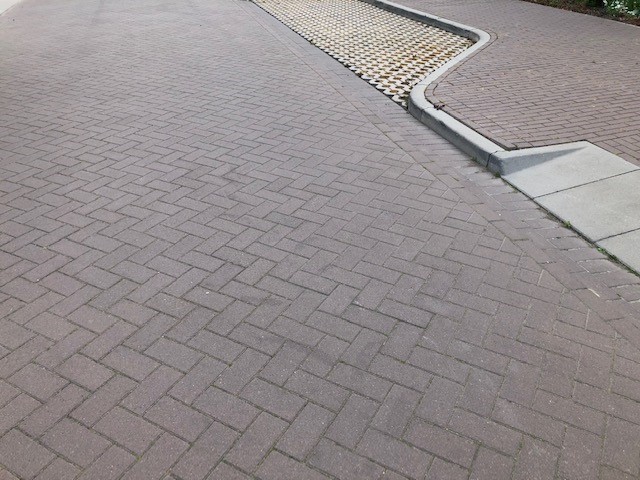 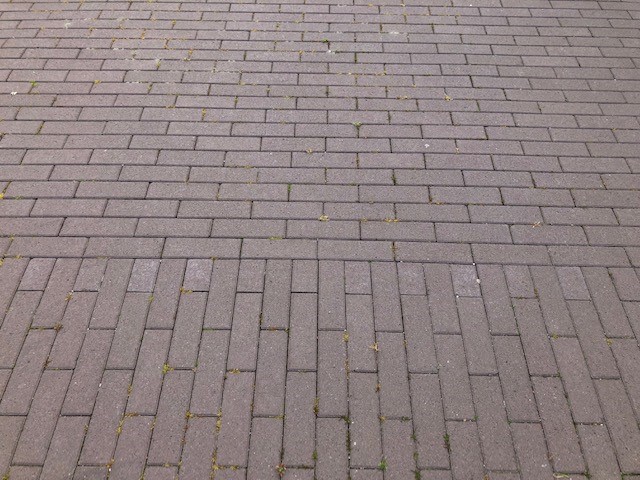 Klinkers voor promenade (kleur mangaan):
Dikformaten voor in loopstroken
Keiformaten voor in rij- gedeelte
Herinrichting parkeerplaats en promenade winkelcentrum Lindenburg

2 mei 2022
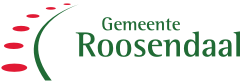 Voorlopige planning en procedure
Verwerken opmerkingen in ontwerp
> t/m half mei 2022
Maken werkomschrijving voor aannemers
> t/m eind juni 2022
Aanbesteding van werk
> Juli 2022 
Uitvoering
> Na bouwvak 2022: September t/m december 2022 *
* : Uitvoeringsplanning is afhankelijk van weersomstandigheden en levertijden materialen
Herinrichting parkeerplaats en promenade winkelcentrum Lindenburg

2 mei 2022
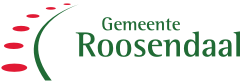 Uitvoeringsaspecten
Werk wordt begeleid door toezichthouder gemeente
Parkeerterrein blijft tijdens uitvoering bereikbaar
Omwonenden en winkeliers krijgen brief van aannemer en gemeente over start uitvoering
Met winkeliers wordt vooraf overlegd over bereikbaarheid en bevoorrading winkels
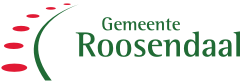 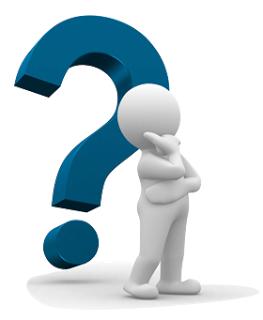 Heeft u vragen?
Spreek de medewerkers van de gemeente aan die bij de tafels staan en kijk vanaf morgen op:
www.roosendaal.nl
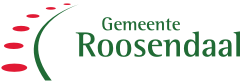 Bedankt voor uw komst